TITULO: PREVALENCIA DE SOSPECHA DE MALTRATO EN EL ADULTO MAYO Y FACTORES VINCULADOSSUBTITULOEN LA UNIDADA DE MEDICINA FAMILIAR No 64
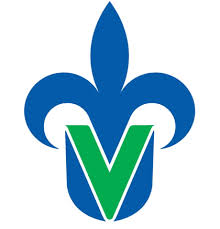 INSTITUTO MEXICANO DEL SEGURO SOCIAL 
RESIDENCIA DE MEDICINA FAMILIAR 
AUTOR: DR.  VICTOR ALBERTO AGUILAR TEPOLE 
ASESOR: DRA. YOLANDA FUENTES FLORES
INTRODUCCION
El maltrato del adulto mayor se define como: Toda acción intencionada o que puede producir daño desde el punto de vista biológico, psicológico, social, material, financiero y las actitudes negligentes, ya sean de forma transitoria o permanente.
JUSTIFICACION
La esperanza de vida se ha incrementado, debido a los avances de las condiciones sanitarias y la evolución tecnológica. El maltrato al adulto mayor es un grave problema social, que muchas veces se encuentra sub-registrado. 
 
En el estado de Veracruz específicamente  en Córdoba, y muchos otros estados se desconoce la prevalencia, debido a que no existen estudios realizados que demuestren cual es la magnitud de este problema.
PLANTEAMIENTO DEL PROBLEMA
Determinar la prevalencia de sospecha de maltrato en el adulto mayor y factores vinculados en la Unidad de Medicina Familiar Número  64 de Córdoba Veracruz.
HIPOTESIS DEL PROBLEMA
El presente trabajo pretende demostrar la sospecha de maltrato en la UMF No 64 y factores asociados. Esperando encontrar estadísticas reales de nuestro entorno.

Determinar  la prevalencia de sospecha de  maltrato en la muestra de estudio, factores sociodemográficos,  la dinámica familiar, la comorbilidad de las enfermedades crónicas en el maltrato. Ya que en las estadísticas globales son los principales factores de riesgo.
METODOLOGIA
DISEÑO DEL ESTUDIO: Observacional, transversal, descriptivo.
 
TAMAÑO DE MUESTRA:  Por conveniencia, se ingresaran a todos los pacientes adultos mayores que acudan a la  Unidad de  Medicina Familiar Número. 64. Durante el periodo comprendido del 1 de septiembre al 30 de noviembre del 2012

VARIABLES:  Edad,  sexo,  estado civil, ocupación, escolaridad, nivel socioeconómico,  enfermedades crónicas degenerativas, sospecha de maltrato psicológico, físico, abandono, financiero Y  funcionalidad familiar.
RESULTADOS
Se entrevistaron  180 derechohabientes adscritos a la unidad de medicina familiar  No 64 IMSS de Córdoba Veracruz , 125 mujeres (69.4%) y 55 hombres (30.6%). Las edad promedio  fue de 72.6 ± 8.7 años.  

Se encontró a 132 (73.3%) adultos mayores sin sospecha de  maltrato y  48 (26.6%) adultos mayores con sospecha de maltrato. El maltrato que se presentó con más frecuencia fue el  psicológico con 35 casos (72.9%), 7 (14.5%) casos de maltrato por abandono, 4  (8.3%) maltrato financiero y 2 (4.1%) con maltrato físico
RESULTADOS
Genero: 28 mujeres frente a 10 hombre una relación 2.8 a 1, 
La edad promedio de los 48 pacientes que presentaron sospecha de  maltrato fue de 80.6 años ± 7.1 años. Sin sospecha de maltrato 69.7años ± 7.4 años.
Los  48 adultos mayores  que se encontró con sospecha de maltrato,  45 (93.7%) presento alguna enfermedad crónica como diabetes mellitus, hipertensión arterial o ambas.
Con relación al estado civil los adultos mayores con sospecha de maltrato  se encontraron 39 (81.3%) pacientes sin pareja estable y 9 (18.7%) con pareja estable.  
En cuanto al nivel de estudios los pacientes con sospecha de maltrato 22 (45.8%) no tenían ningún grado de estudio.
En relación  al nivel económico se encontró que los adultos mayores que presentaron sospecha de maltrato, 43 (89.6%) presento un ingreso bajo 
La función familiar los adultos mayores con sospecha de maltrato presentaron en su totalidad  algún grado de disfunción familiar 24 (50%) disfunción leve, 22 (45.8%) disfunción familiar moderada, y 2 (4.2%) presento disfunción familiar severa.
RESULTADOS
ANALISIS BIVARIADO
Nivel de riesgo por variable sociodemográfica y función familiar
Fuente: Cuestionario APGAR familiar  validado en el año de l978 por Smilkstein. Cuestionario instrumento (EASI) validada en 2005 por Yaffe M.J, Lithwick M, Wolfoson C. INEGI 2012
CONCLUCION
El presente trabajo demuestra que el problema existe en nuestro medio y se encuentra con una frecuencia muy cercana a las estadísticas nacionales y latinoamericanas. Por lo cual se debe prestar  más atención a este problema ya que algunos adultos mayores no  manifiestan ser víctimas de maltrato por vergüenza o por miedo, ya que en la mayoría de los casos el agresor es un familiar cercano hasta en un 80%.

Así mismo, se  demuestra  la  prevalencia de sospecha de maltrato y factores asociados, en nuestra comunidad, con el fin de poder establecer estrategias y medidas preventivas  del maltrato en el adulto mayor.